Identifying gaps and ways to improve logistics activities
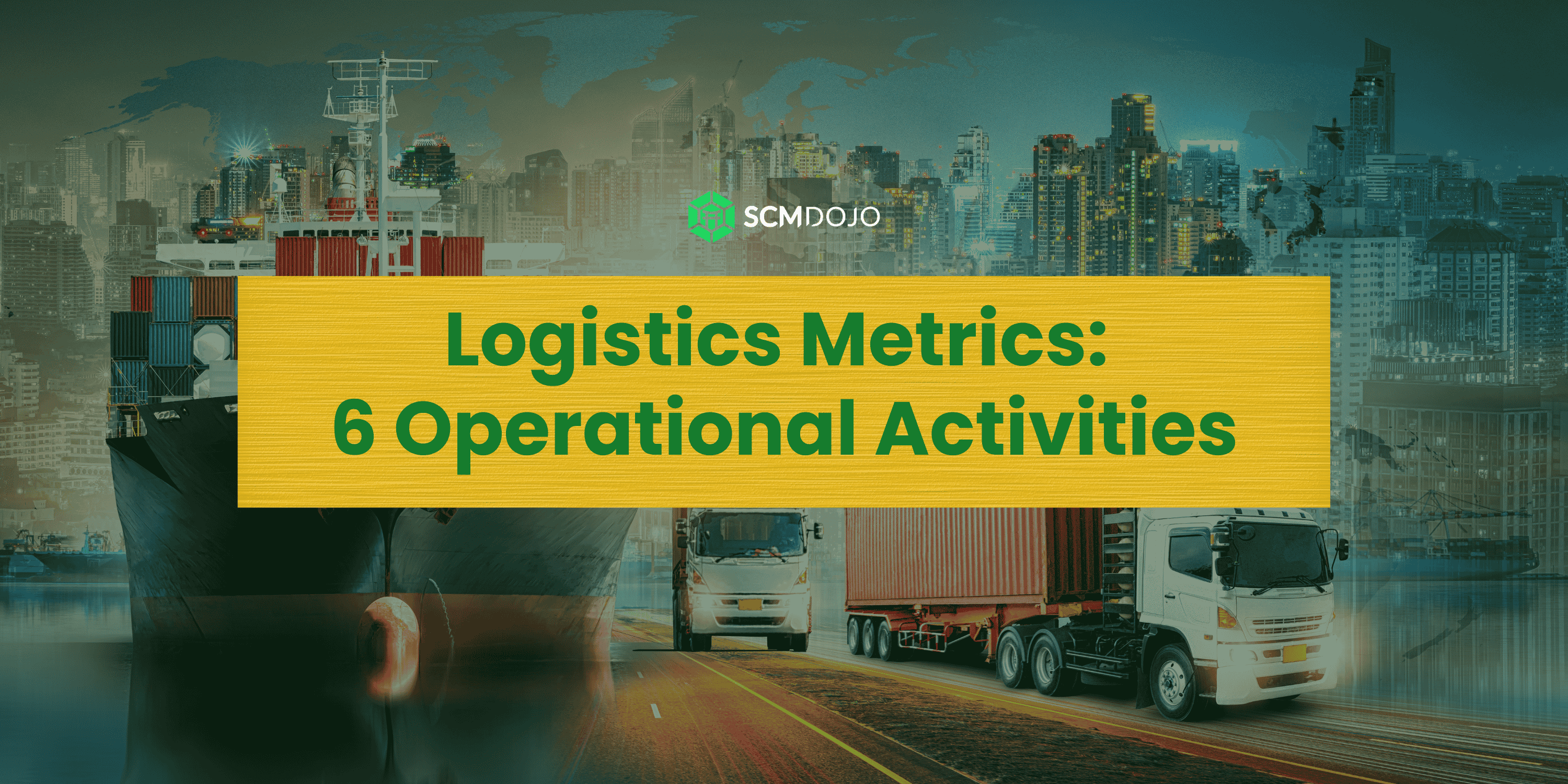 Identifying Gap and Improving Logistics Activities
Introduction to the concept of gaps and improvement in logistics activities
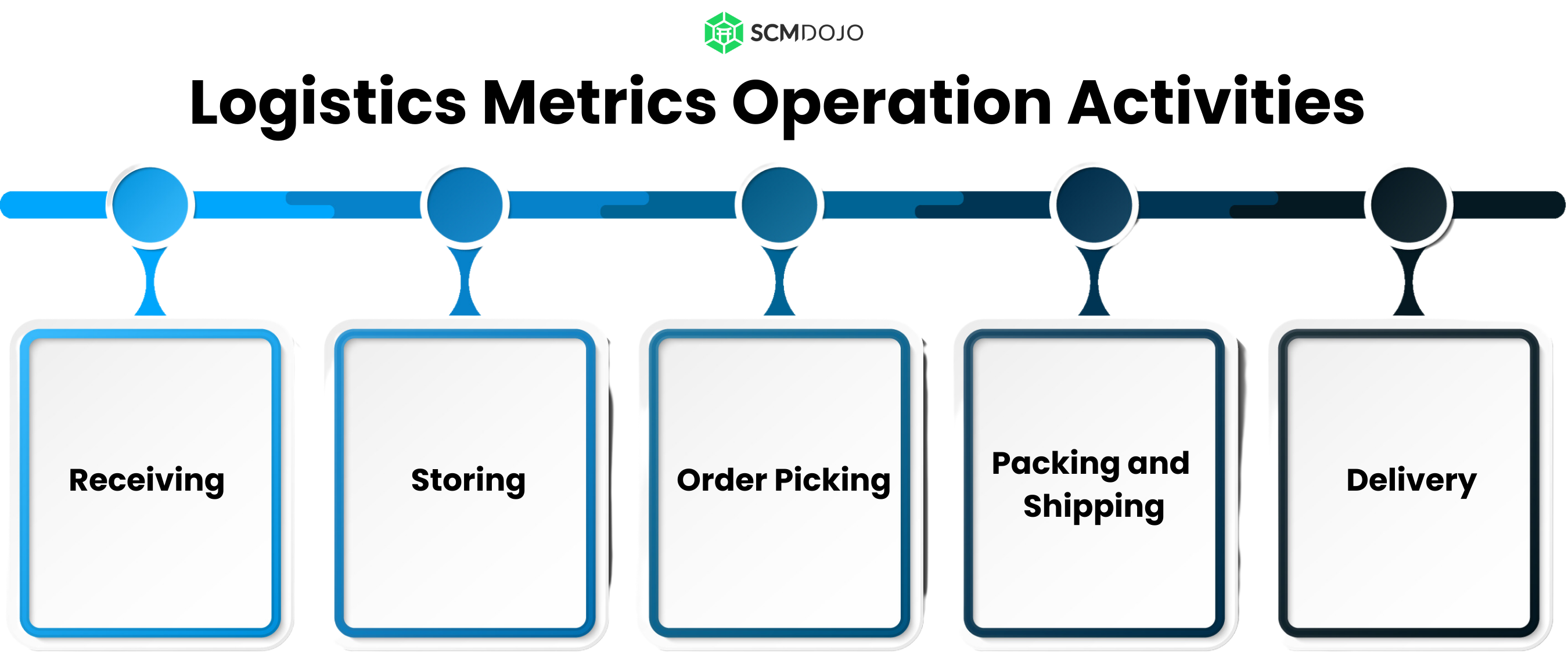 Meaning of “Gap”
A logistics gap is the difference between the current state and the desired objective.
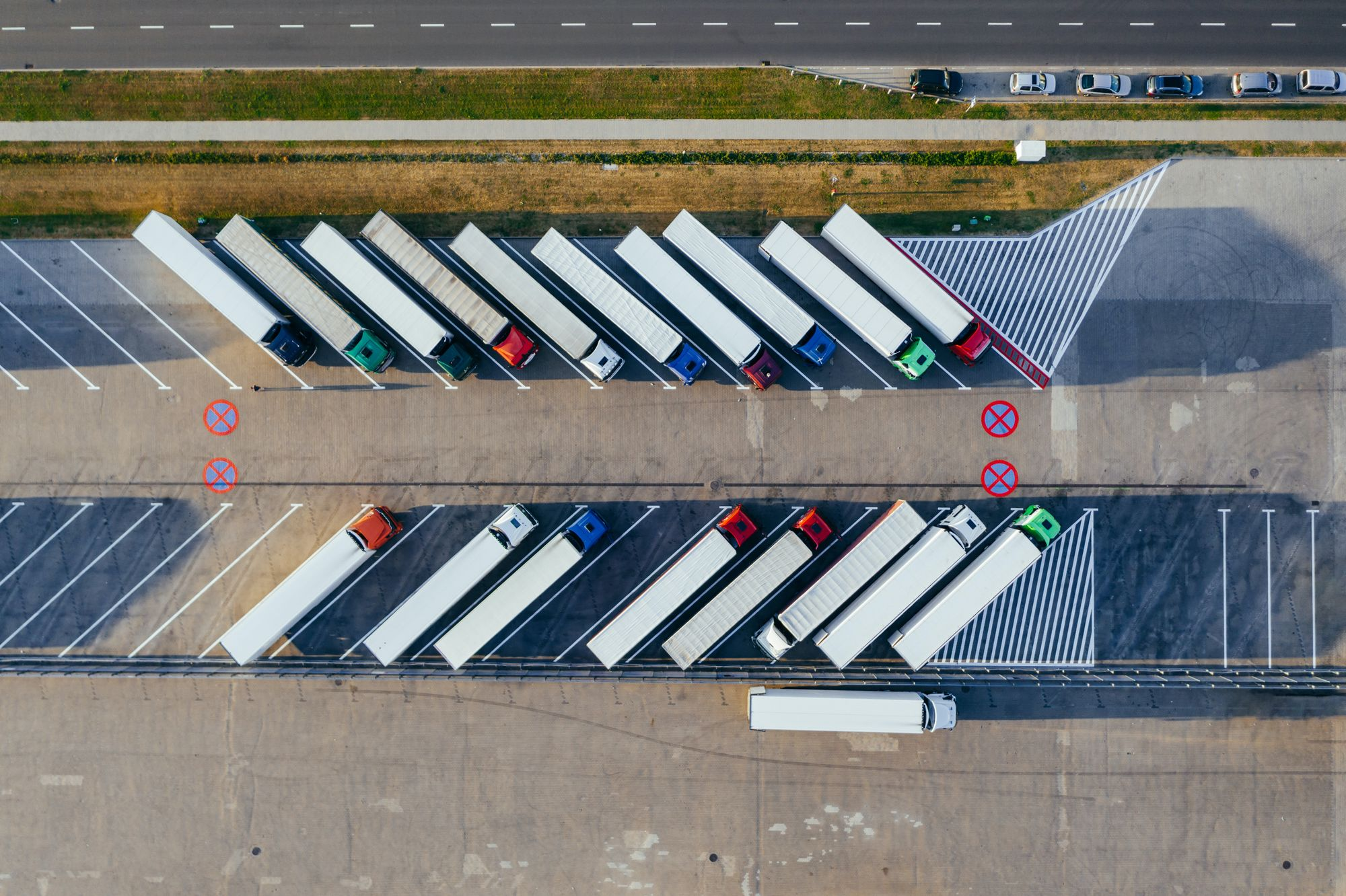 Types of Gap in Logistics
Process Gaps
Data Gaps
Personnel Gaps
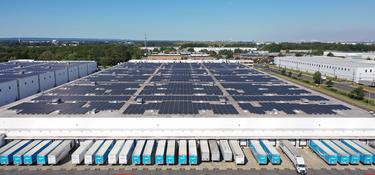 How to Identify Gap
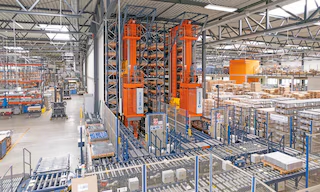 Work observation
Stakeholder interviews
Report/metric analysis
Using SWOT in Gap Analysis
Use of Strengths, Weaknesses, Opportunities, and Threats to analyze internal and external factors
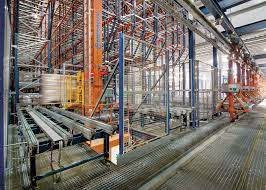 Determining Improvement Approach
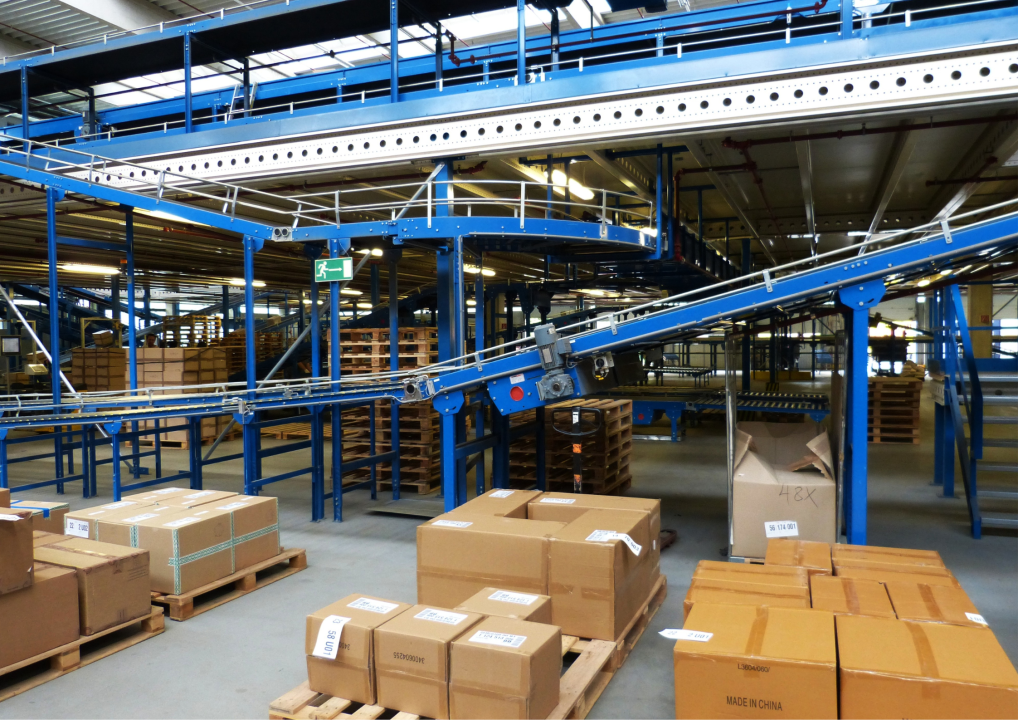 Evaluate alternatives
Choose the most suitable
 improvement method
Assessing the Impact of Gap
Consider impact on quality, speed, and logistics cost
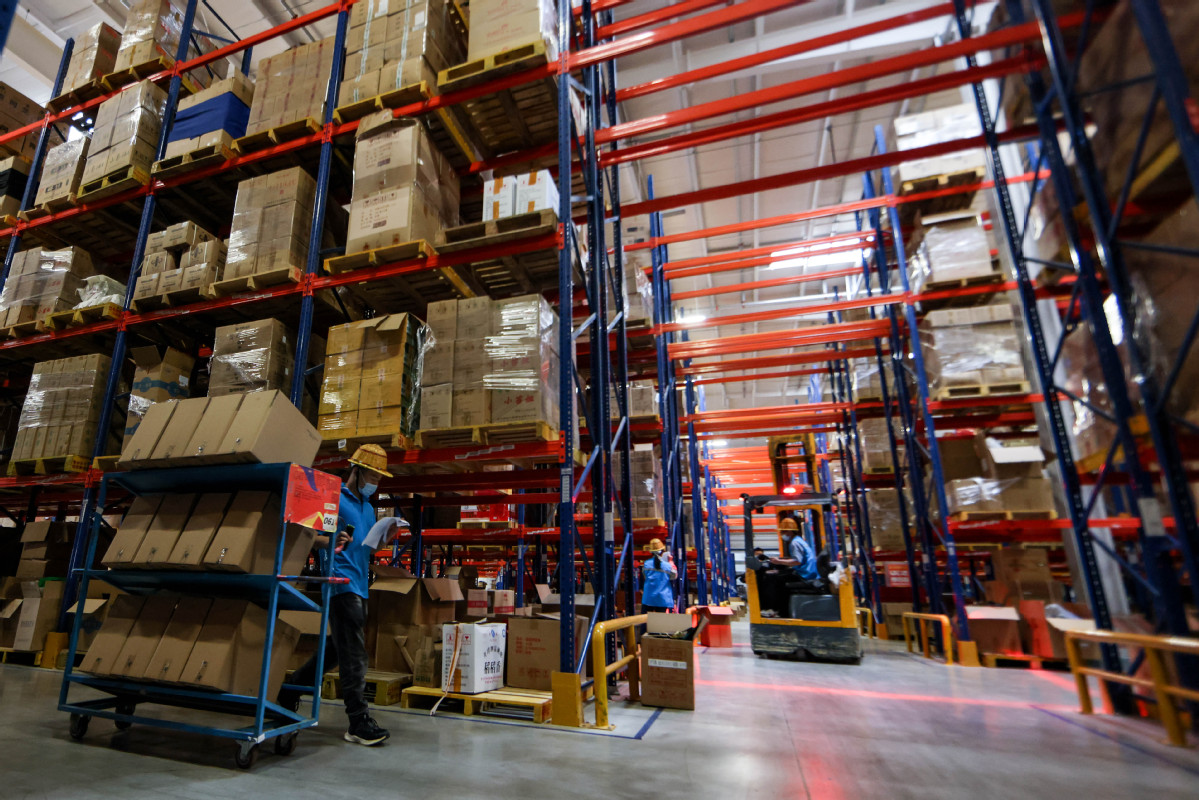 Logistics Improvement Tools
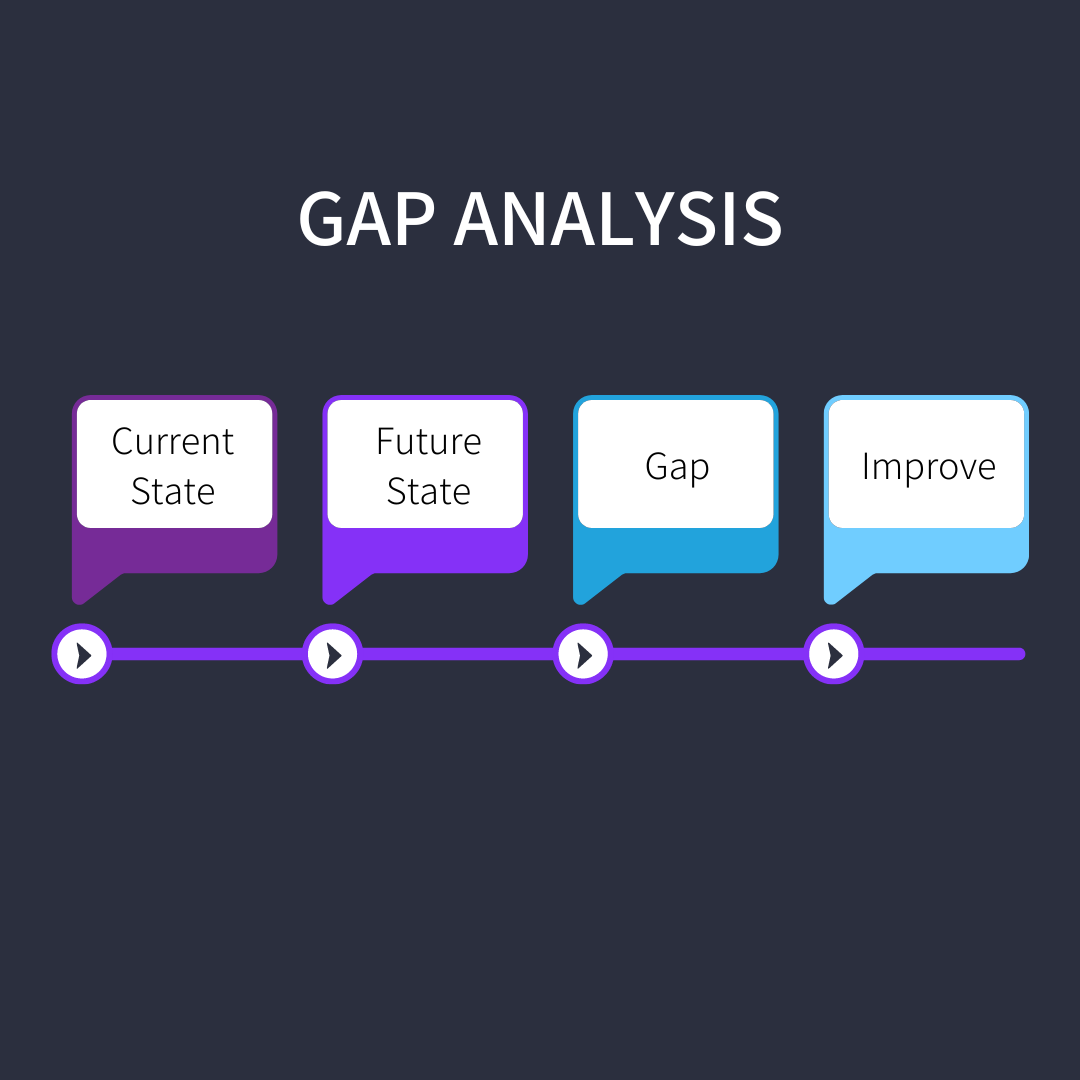 PDCA
Lean
Kaizen
Case Study – Warehouse Gap
Real case of improper storage arrangement and possible improvements
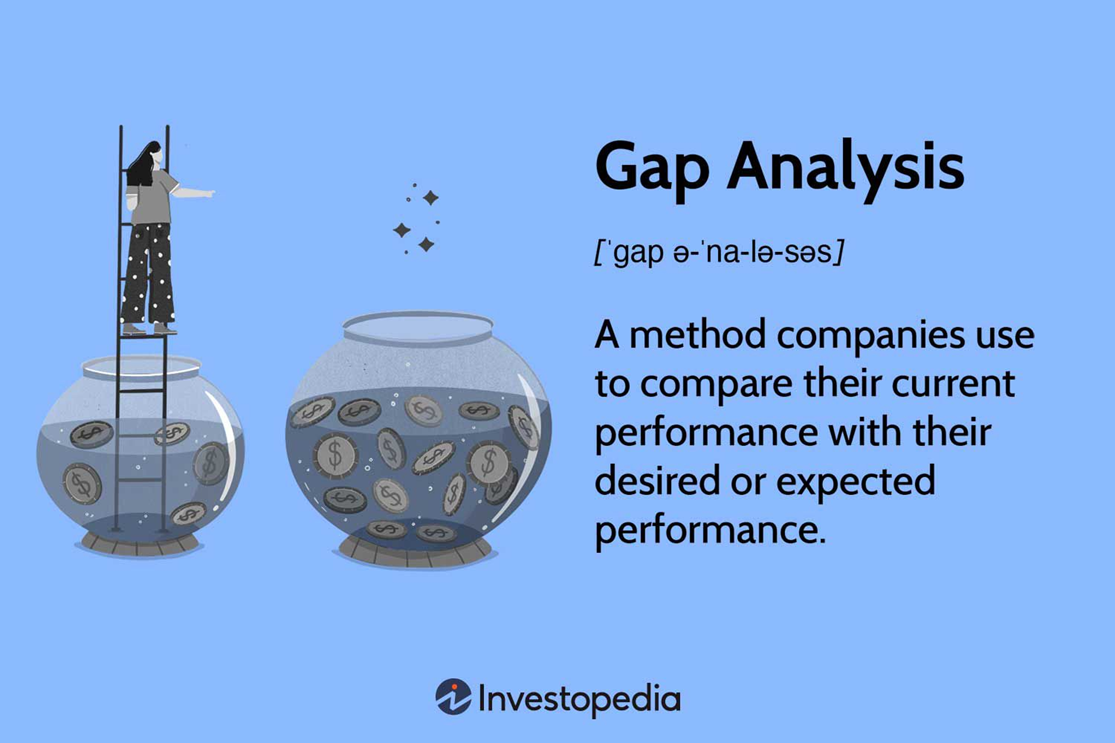 Summary and Discussion
Students identify gaps in real workplaces and propose improvement strategies